Ντάρμα
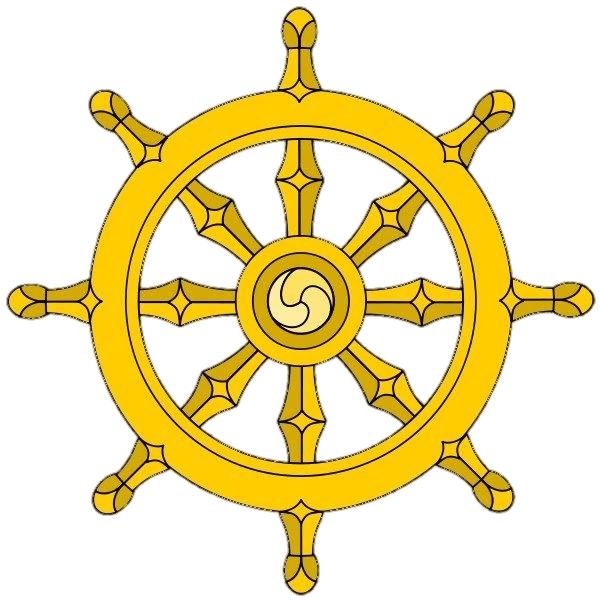 Πρότυπο Γυμνάσιο Ευαγγελικής Σχολής Σμύρνης
Υπεύθυνος καθηγητής: κ. Καπετανάκης                                                                  



Ορέστης Καρβούνης.
Buddhism symbol: The Dharma Wheel
Ντάρμα
Ο όρος συνήθως μεταφράζεται ως καθήκον, αλλά αυτή η ερμηνεία του δεν είναι επαρκής διότι το ντάρμα είναι πολλά περισσότερα. Είναι μια σανσκριτική λέξη που παράγεται από τη ρίζα dhri, που σημαίνει ‘εγκαθιστώ’, ‘διατηρώ’, ‘υποστηρίζω’, ‘κρατώ’. ‘φέρω’. Το ντάρμα έχει πολλές αποχρώσεις έννοιας, συμπεριλαμβανομένης της θρησκευτικής, του χρέους, της δικαιοσύνης, της επιείκειας, της ορθότητας και της καλής διαγωγής. Συνεπώς ενέχει ισχυρές ηθικές διαστάσεις. Εντούτοις έχει και μια δευτερεύουσα έννοια που πιθανόν να μην είναι πολύ γνωστή. Δηλαδή, «ουσιαστική ή χαρακτηριστική ποιότητα ή ιδιαιτερότητα». Μπορούμε έτσι να σκεφθούμε το ντάρμα σαν εκείνο που διατηρεί την ουσιαστική ή χαρακτηριστική ποιότητά μας, ή εγκαθιστά τον εαυτό μας στην Αλήθεια εκείνου που είμαστε. Συνεπώς το ντάρμα είναι εξαιρετικά πολύτιμο! Στην πραγματικότητα, το ντάρμα έχει περιγραφεί σαν η αλήθεια του όντος μας. Καθένας από εμάς έχει το δικό του ντάρμα, γνωστό ως svadharma.
Τι είναι το Ντάρμα;
Για τους Ινδούς φιλόσοφους, πριν από την ύπαρξη οποιουδήποτε εκδηλωμένου όντος υπήρχε ένας αιώνιος Συμπαντικός Μοναδικός Νόμος που περιείχε μέσα του τα πάντα. Αυτόν το νόμο ονομάζουν Ντάρμαν και είναι το ένα χωρίς δεύτερο που υπήρχε πάντα, χωρίς να γεννηθεί από πουθενά, υπήρχε πάντα χωρίς αιτία. Ο γενικός αυτός Νόμος εκδηλώθηκε σε διαφορετικούς νόμους, τα Ντάρμα. Κάθε Ντάρμα αφορά ένα είδος όντων. Υπάρχει Ντάρμα για την ανθρωπότητα, άλλο για τα ζώα, τα φυτά, τους γαλαξίες κλπ. Για να συλλάβουμε την έννοια του Ντάρμα σε όλη του την έκταση, θα πρέπει αναγκαστικά να αναλύσουμε έννοιες γνωστές από άλλες ομιλίες που έγιναν σε αυτόν τον χώρο.
Οι νόμοι του σύμπαντος Ντάρμα.
Αυτοί οι φυσικοί νόμοι διδάσκονταν στην αρχαιότητα σε εκείνους τους περισσότερο έτοιμους ανθρώπους που κατάφερναν να εισχωρήσουν στις Μυητικές Αδελφότητες, και συχνά σε όλους εκείνους γενικά που προσπαθούσαν αληθινά να ερευνήσουν την αιτία και το σκοπό των φυσικών, ψυχικών και νοητικών φαινομένων. Στην Ανατολή και ειδικά στην Ινδία όπου έχουμε περισσότερα και αρχαιότερα δεδομένα, η γνώση γι’ αυτούς τους μεγάλους νόμους έχει αποκτήσει μια μεγαλύτερη δημοτικότητα, και γι’ αυτό το λόγο οι σανσκριτικές ορολογίες είναι αυτές που έχουν καθιερωθεί ακόμη και στις περισσότερες δυτικές εσωτερικές σχολές, και έγιναν περισσότερο γνωστές χάρη στη Θεοσοφική Εταιρεία.
Πηγές
https://en.wikipedia.org/wiki/Dharma
http://www.theosophicalsociety.gr/index.php/2013-08-31-19-24-22